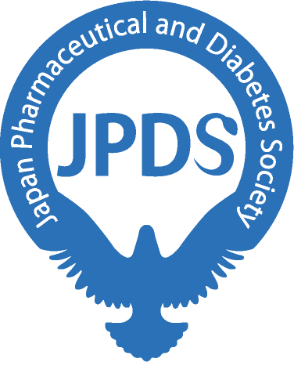 日本くすりと糖尿病学会
ＣＯＩ開示
筆頭演者名：○○　○○（所属）
演題発表に関連し、開示すべきCOI関係にある企業などはありません。
Japan  Pharmaceutical  and  Diabetes  Society